BASISBUDGET 2025
v/Kenneth Jensen
Teknik & Stabsdirektør
Aug. 2024
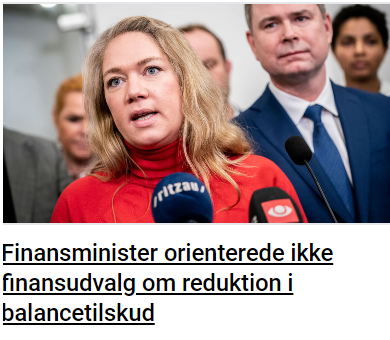 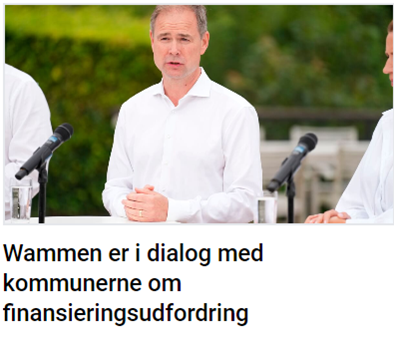 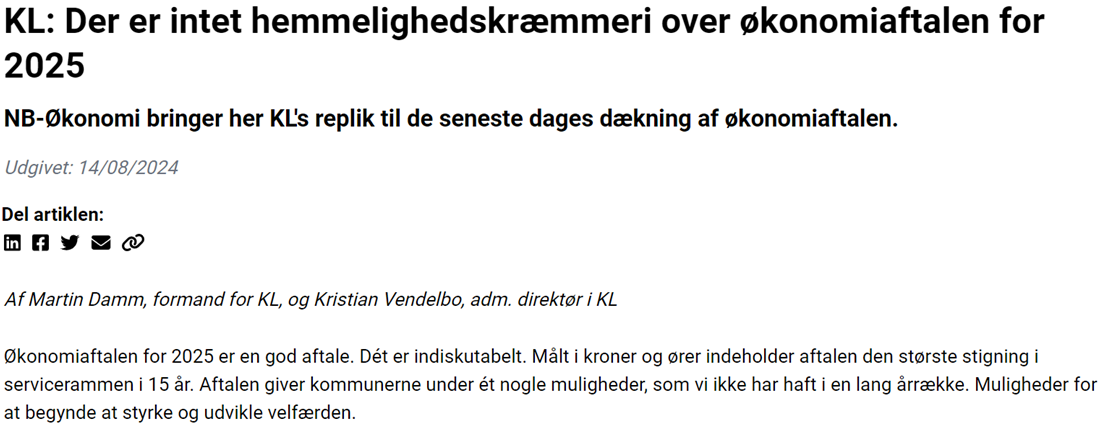 INDHOLD
SIDEN SIDST

DEL 1
BASISBUDGET 2025
RESULTATSOPGØRELSEN 2025
HVAD ER ET BASISBUDGETTET? 
TEKNISKE KORREKTIONER 
FINANSIERING/TOTAL

DEL 2
FORSLAG TIL DRIFTSBUDGET 2025
ANLÆG
LIKVIDITET
AFRUNDING
SIDEN SIDST
ØKONOMIAFTALE – GAP MELLEM ITALESÆTTELSE OG VIRKELIGHED (I MANGE KOMMUNER) 

LÅNEPULJE TIL BELLISBO2 X 20,33 MIO. KR.
BASISBUDGET 2025
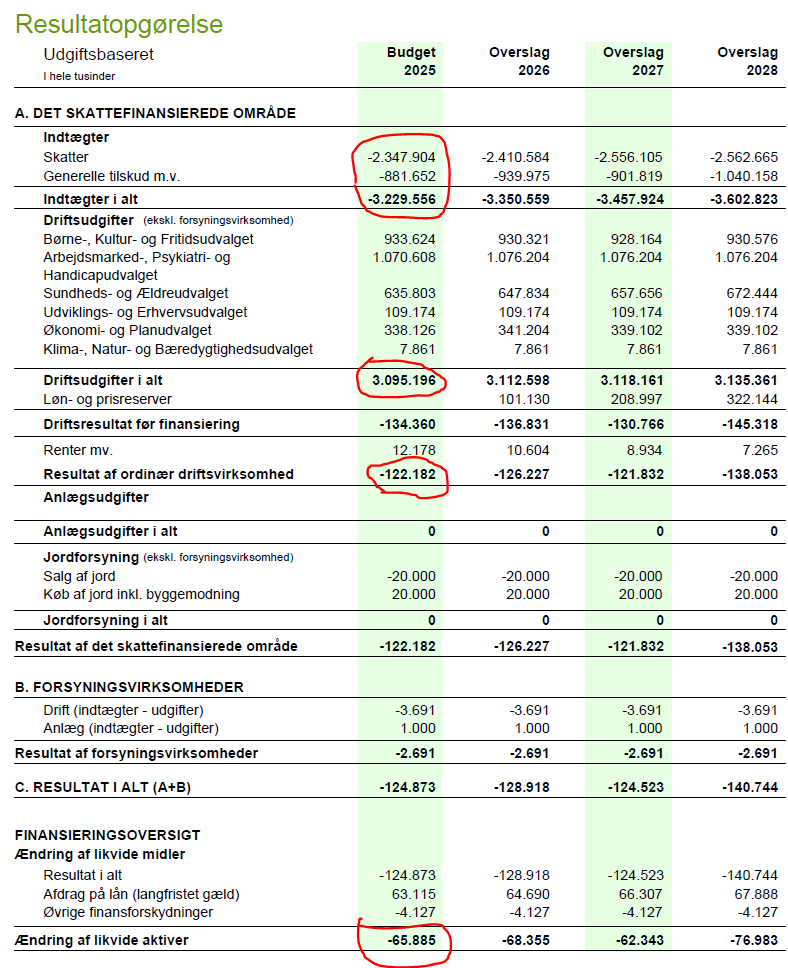 BASISBUDGET 2025
HVAD ER ET BASISBUDGET?
SAMME SERVICENIVEAU
FREMSKRIVNINGER:
PRIS OG LØN SAMT TEKNISKE KORREKTIONER
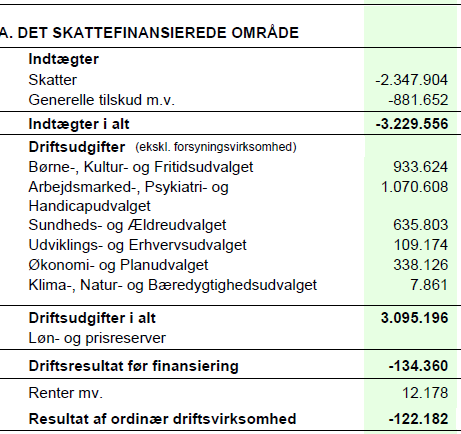 BASISBUDGET
SELSKABSSKATTEN I 2025 ER HØJ! 
I OVERSLAGSÅRENE KORRIGERER VI – UDFRA GENNEMSNITSMODEL
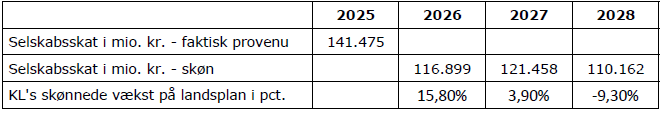 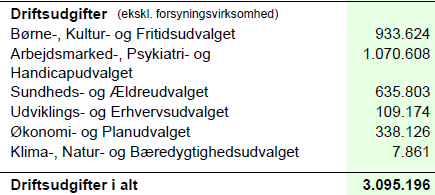 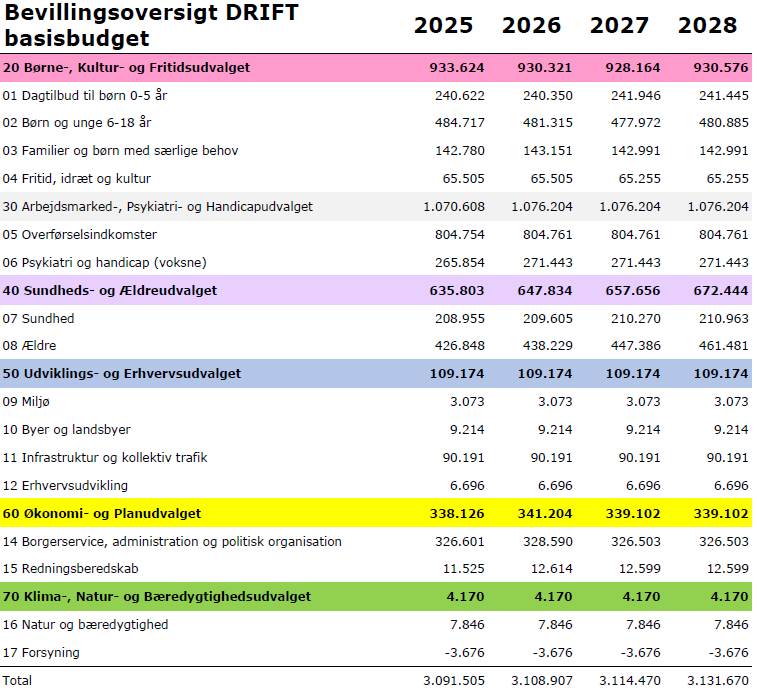 BASISBUDGET
Udgifterne 2025 afsæt B2024
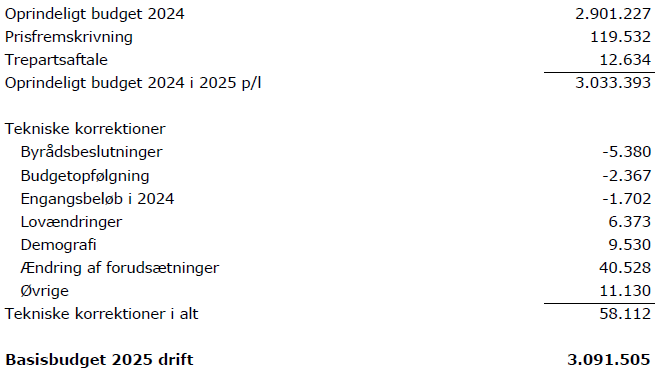 TEKNISKE KORREKTIONER
PRIS & LØN FREMSKR. 132 MIO. KR. (inkl. trepartsmidler)
TEKNISKE KORREKTIONER:
DEMOGRAFI  
LOVÆNDRINGER 
OVERFØRSELSINDKOMSTER
ÆNDREDE FORUDSÆTNINGER
TEKNISKE KORREKTIONER
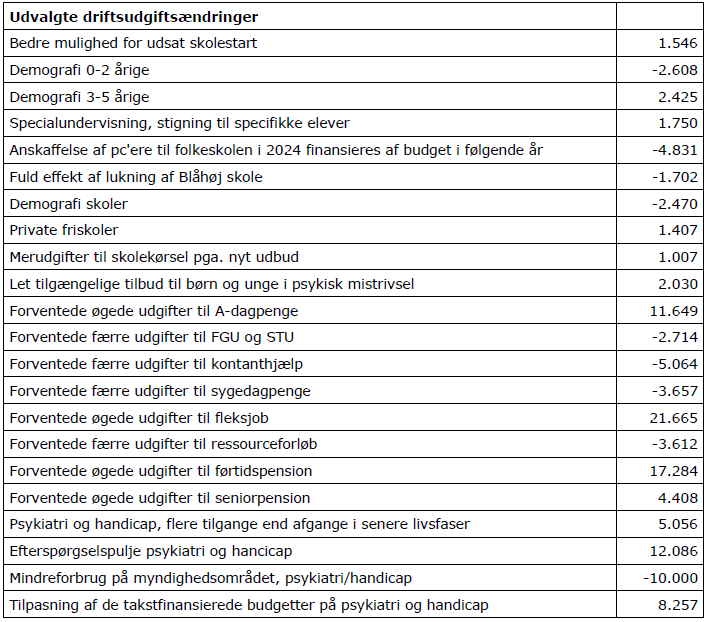 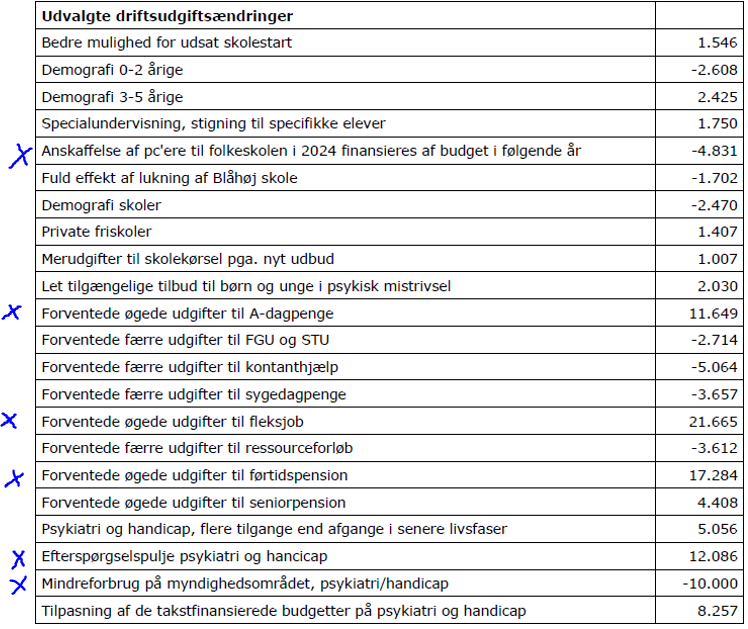 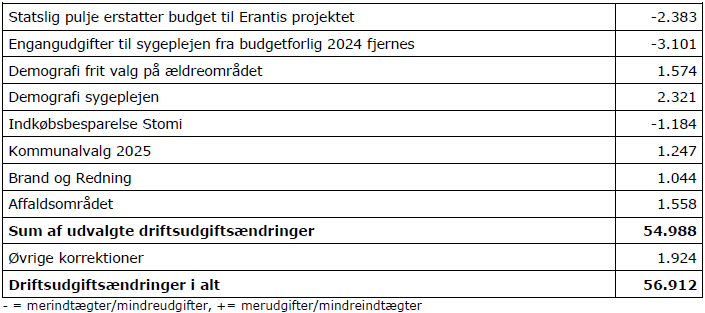 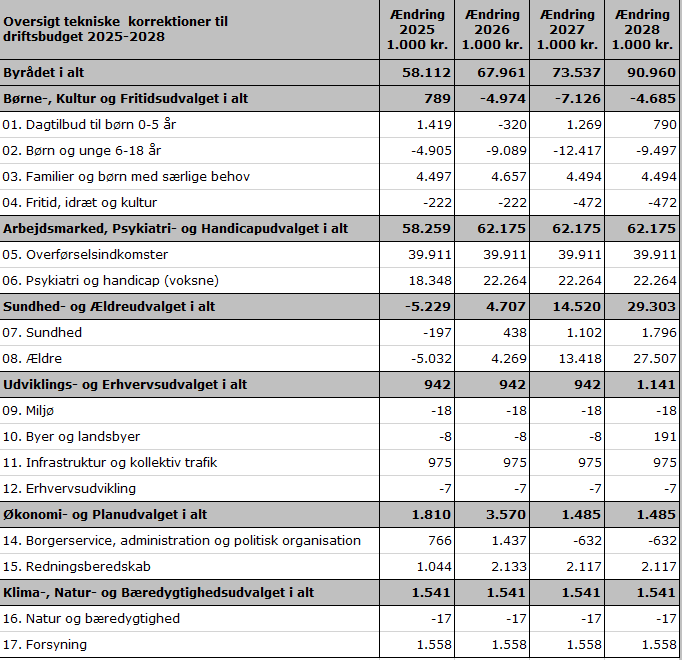 TEKNISKE KORREKTIONER
DEMOGRAFI / BEFOLKNINGSPROGNOSE

7% FLERE ÆLDRE (+67 ÅRIGE)

KONKLUSION: FÆRRE SKAL FORSØRGE FLERE
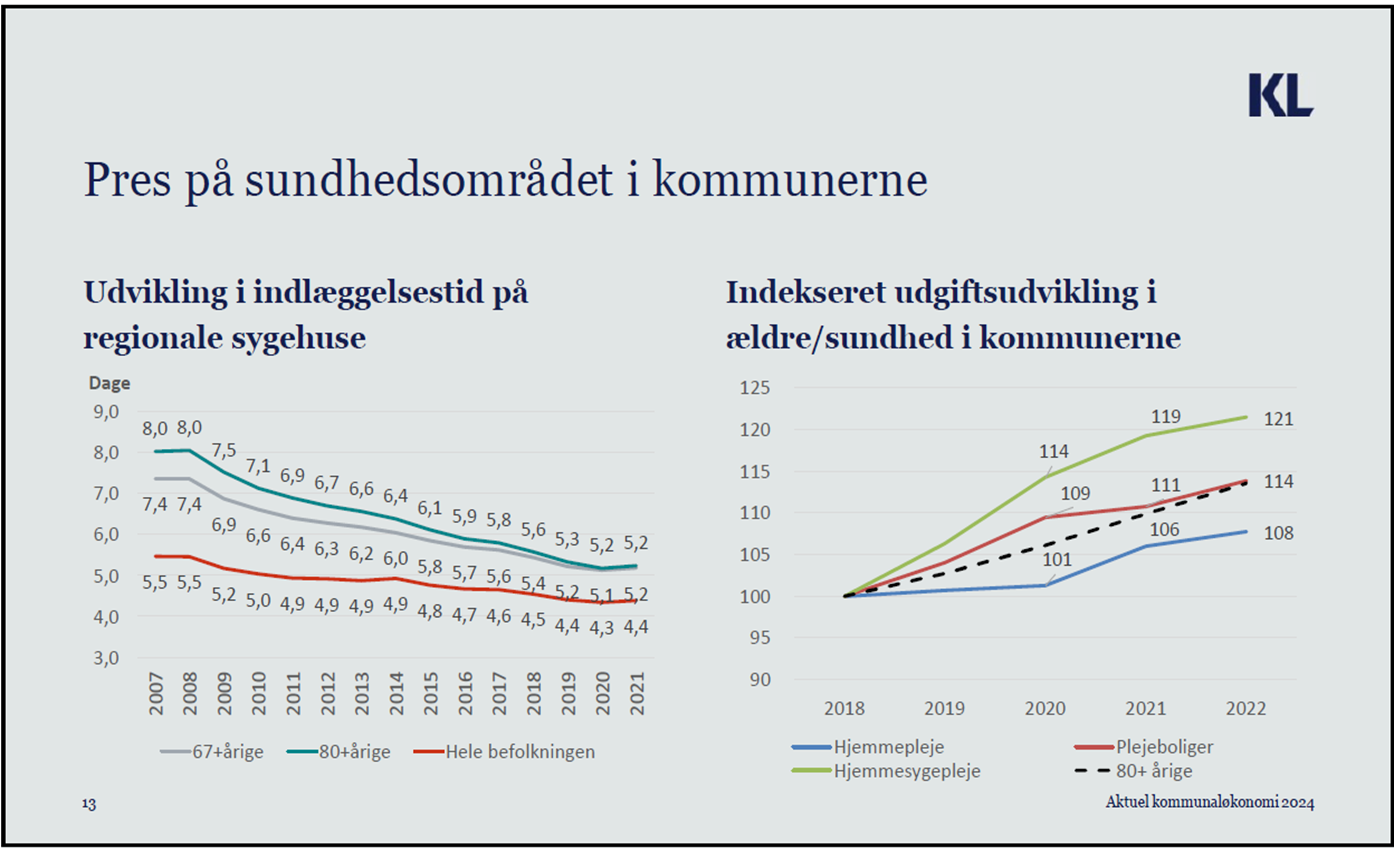 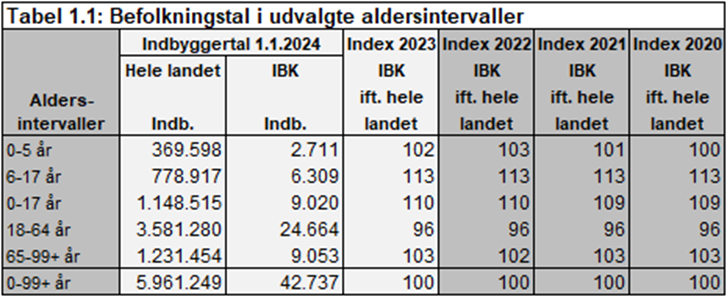 BASISBUDGET
TEKNISKE KORREKTIONER
SAMLET OVERSIGT OVER DEMOGRAFI
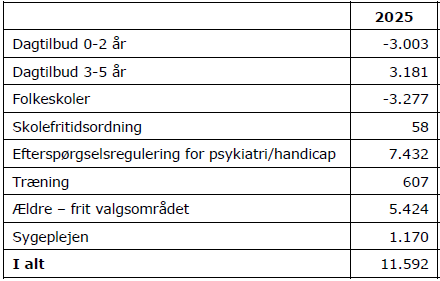 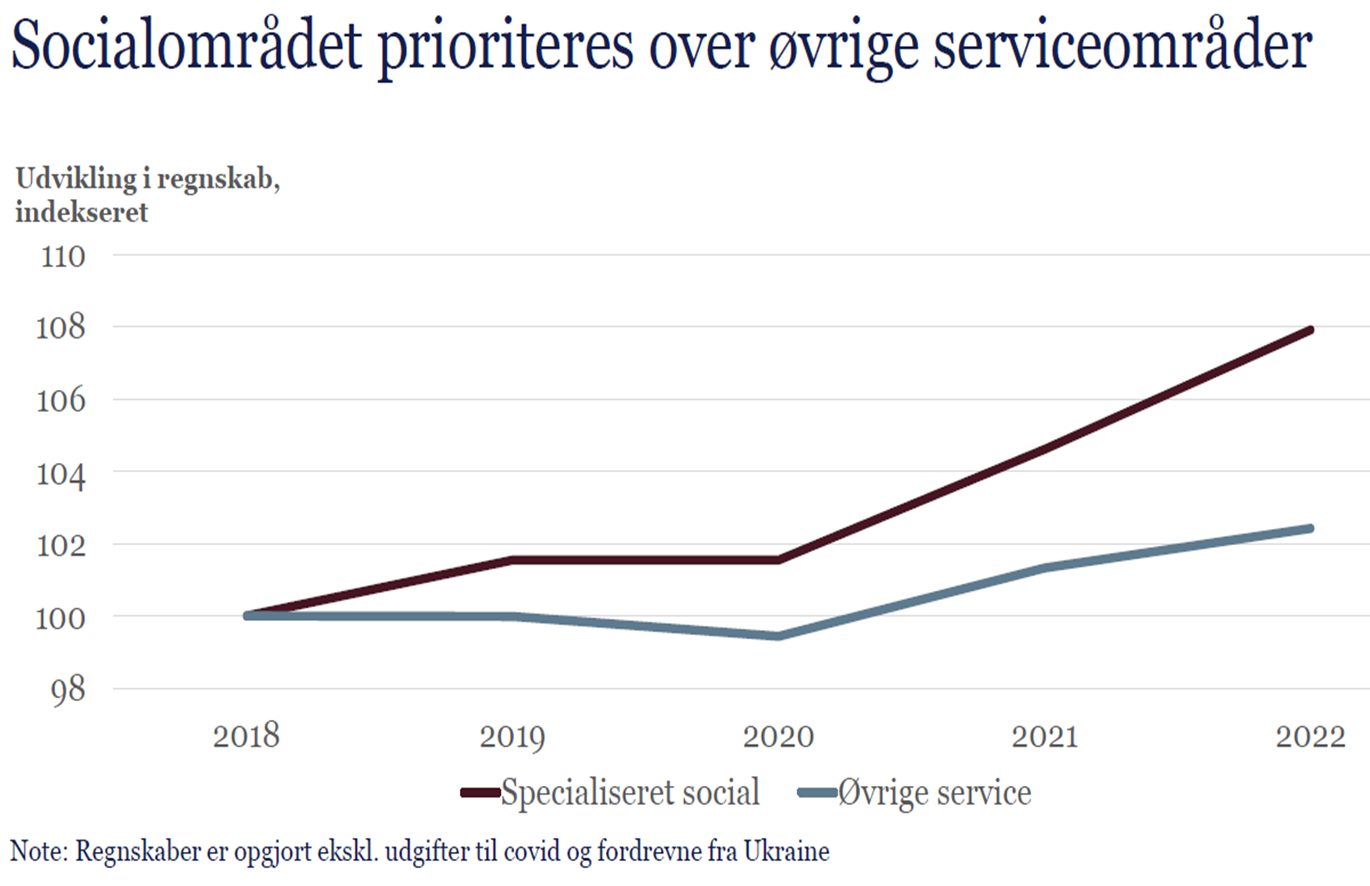 TOTAL
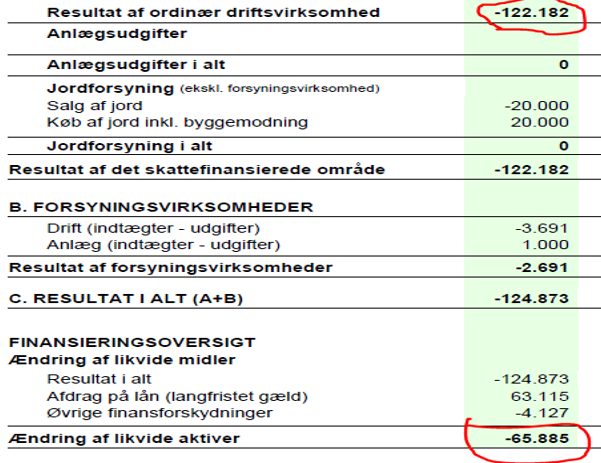 KONKLUSION BASISBUDGET
ER BUDGETTET I BALANCE?
JA!
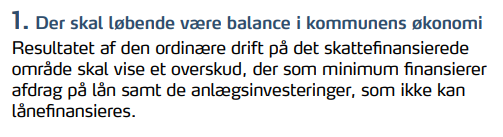 KONKLUSION BASISBUDGET
AFTALT NIVEAU AF ANLÆG 50 MIO. KR. ÅRLIGT
USIKKERHEDSPULJEN LØFTER BUNDEN
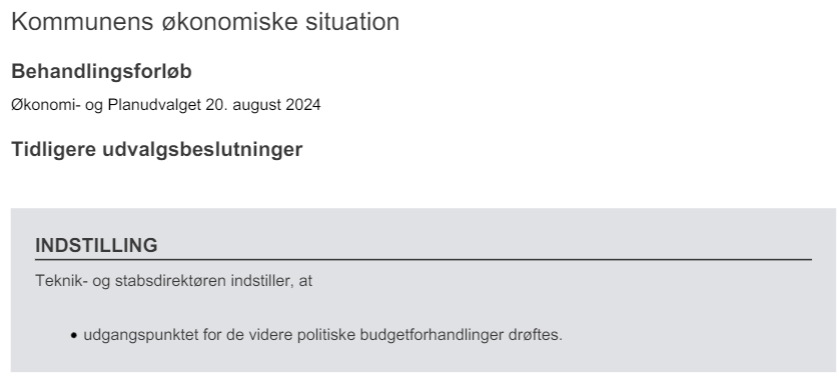 KONKLUSION
”Økonomiudvalget besluttede at basisbudgettet, der viser et budget i balance, oversendes til de politiske forhandlinger uden at der hertil ønskes spareforslag.”
DEL 2
FORSLAG TIL POLITISK PRIORITERING I BUDGETFORHANDLINGERNE:
FORSLAG TIL  DRIFTSUDVIDELSER/- INDSKRÆNKNINGER. 
FORSLAG TIL ANLÆG
FORSLAG TIL BUDGET 2025 / DRIFT
Forslag henvist fra fagudvalg/byråd: 4,8 mio. kr.
Forslag fremsendt af politisk parti/liste: 25,7 mio. kr.
Forslag fremsendt af foreninger: 0,3 mio. kr.
Forslag fremsendt af direktionen: 17,0 mio. kr.
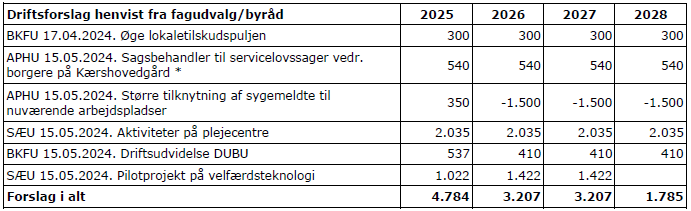 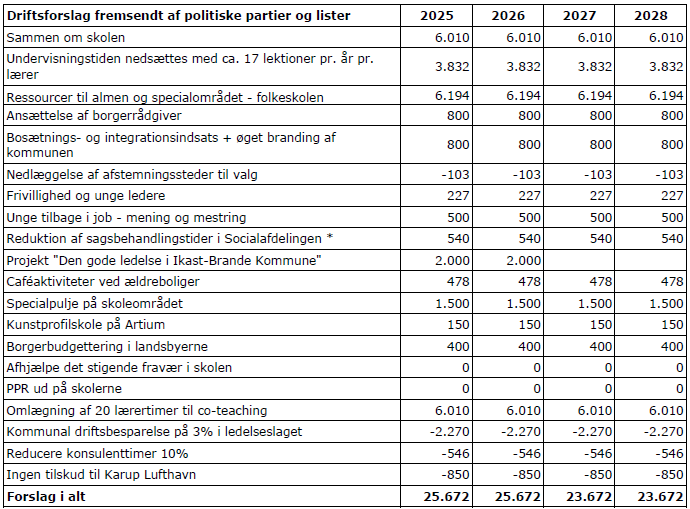 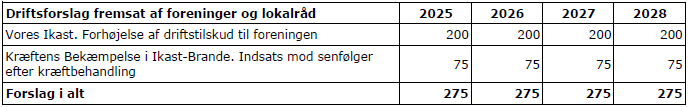 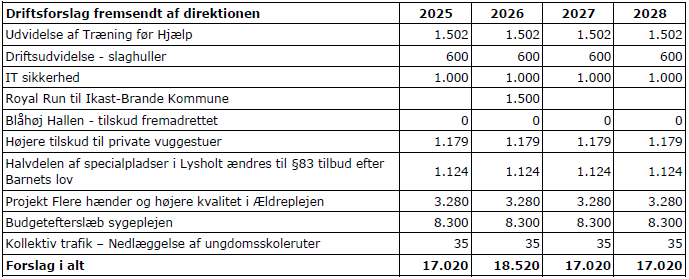 ANLÆG 2025
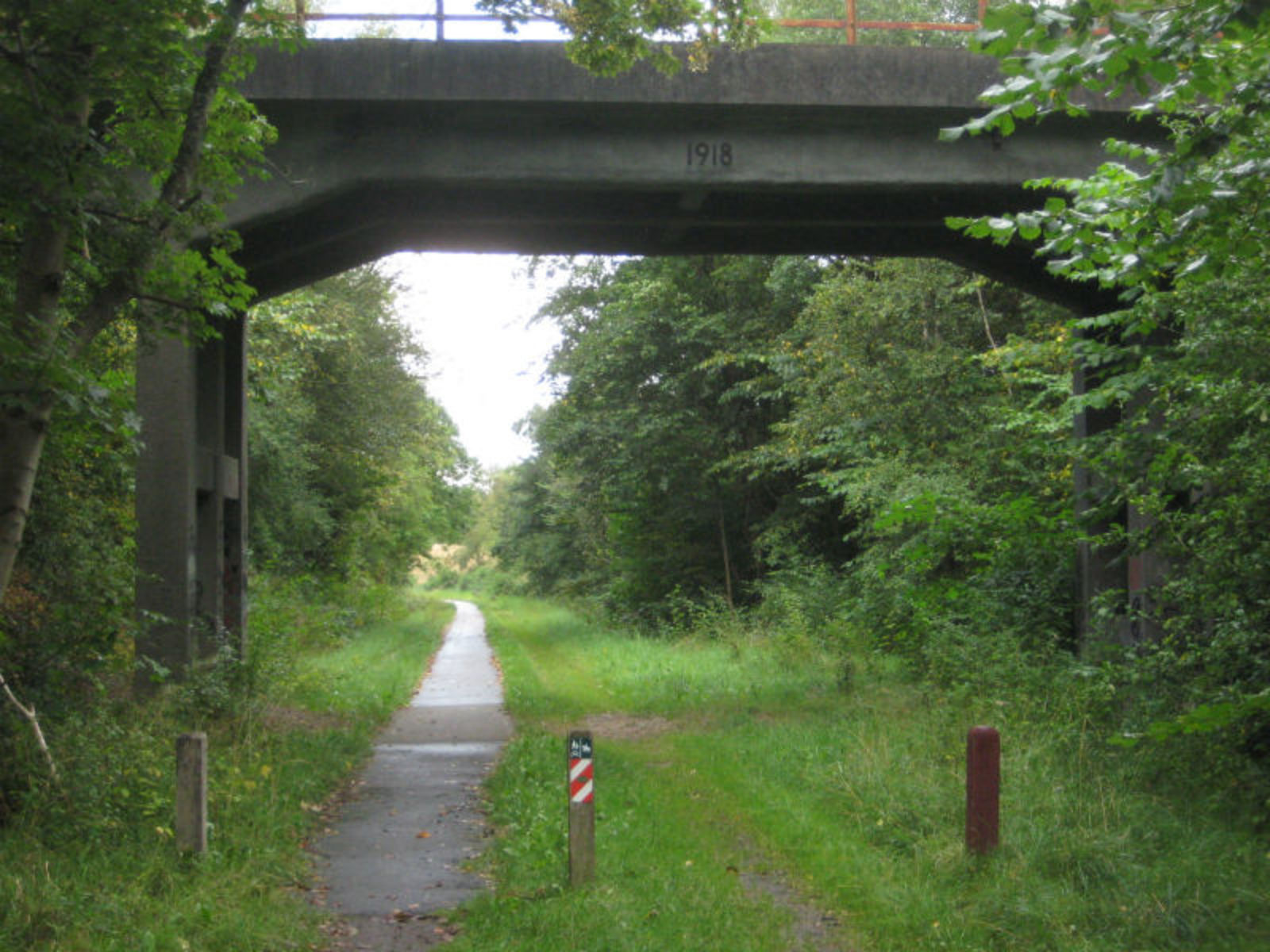 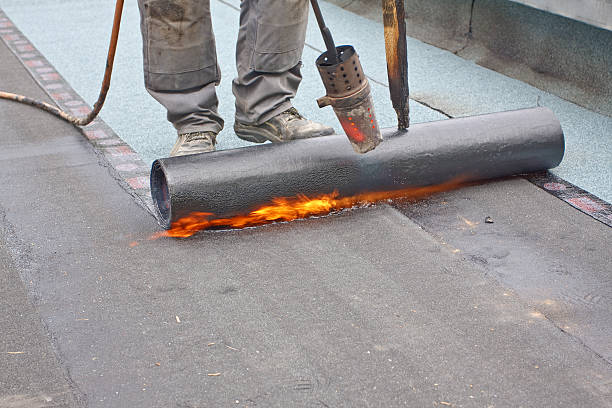 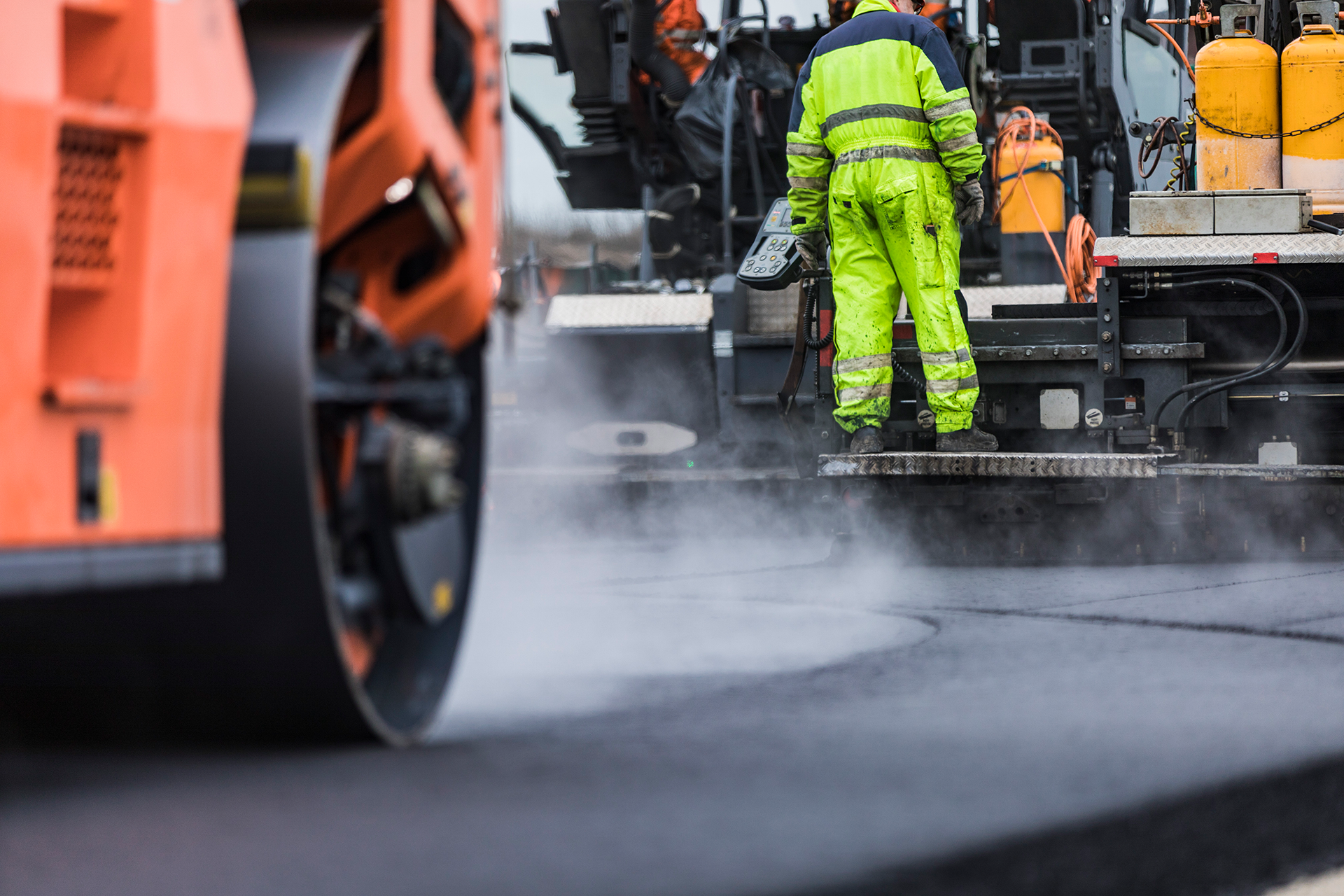 ANLÆGSBUDGET 2025
Økonomisk politikpunkt 4:50 mio. kr.
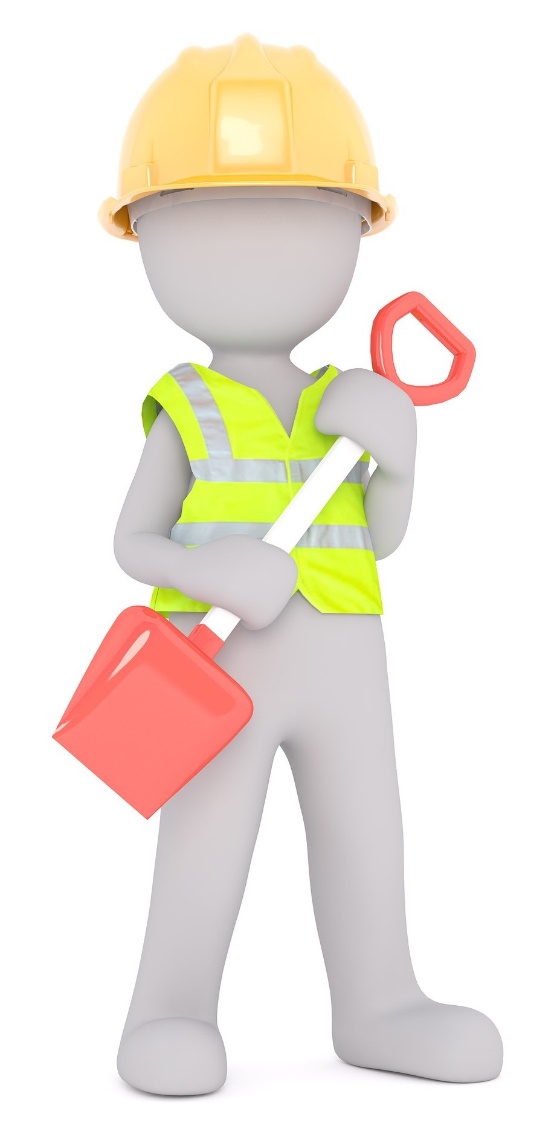 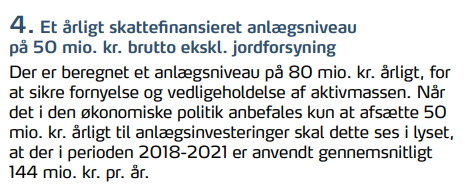 ANLÆGSBUDGET 2024
Økonomisk politikpunkt 4:50 mio. kr.
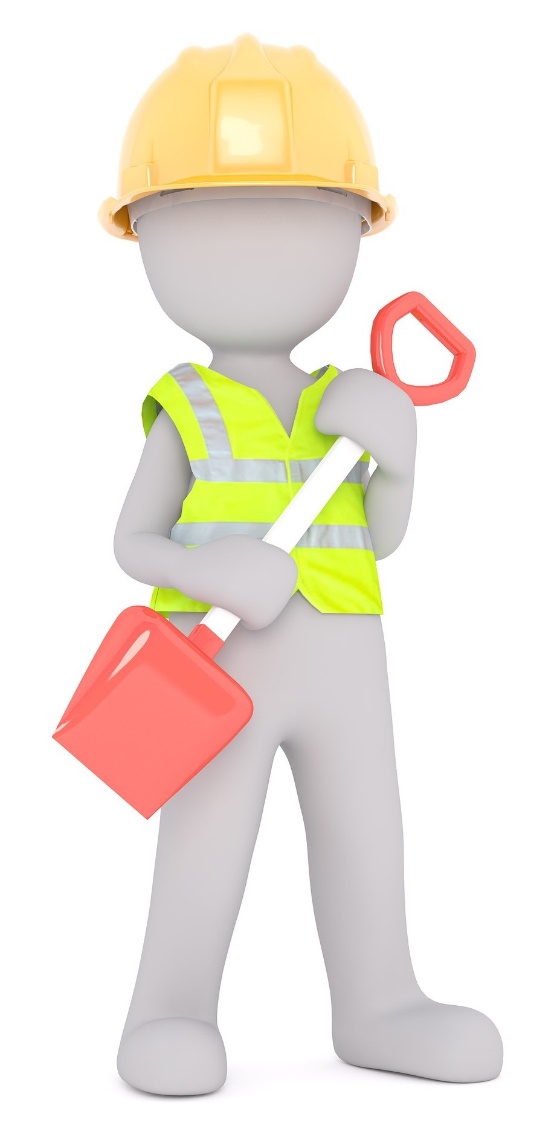 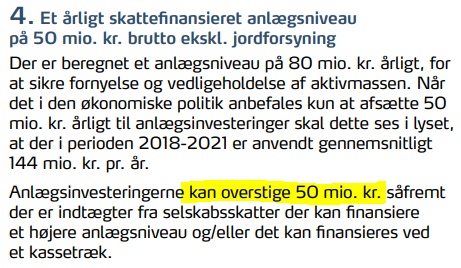 ANLÆG
IGANGSATTE ANLÆG SOM HAR BUDGET I OVERSLAGSÅR
OPTAGET I BUDGET I OVERSLAGSÅR 
FAGUDVALGS HENVISTE
FORSLAG FRA FORENINGER OG LOKALRÅD
FORSLAG FREMSAT AF DIREKTIONEN
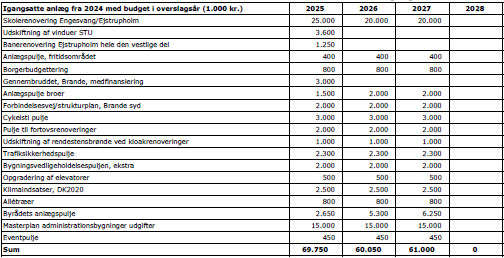 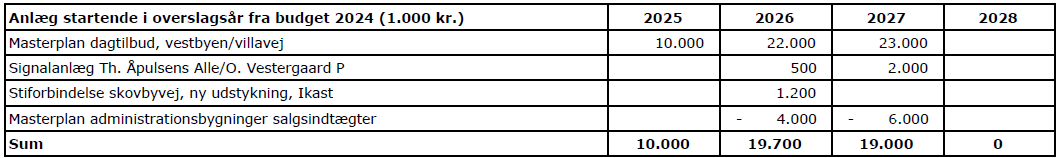 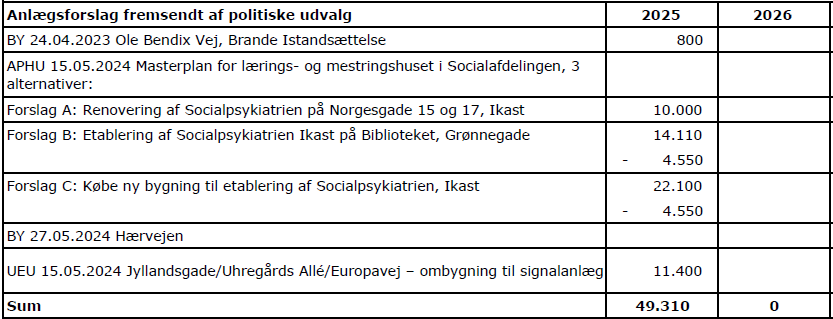 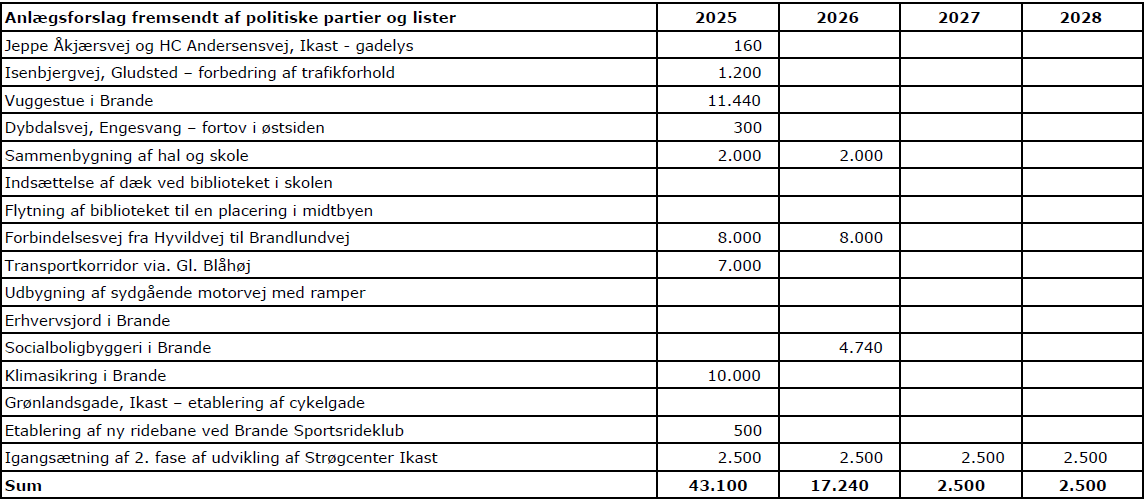 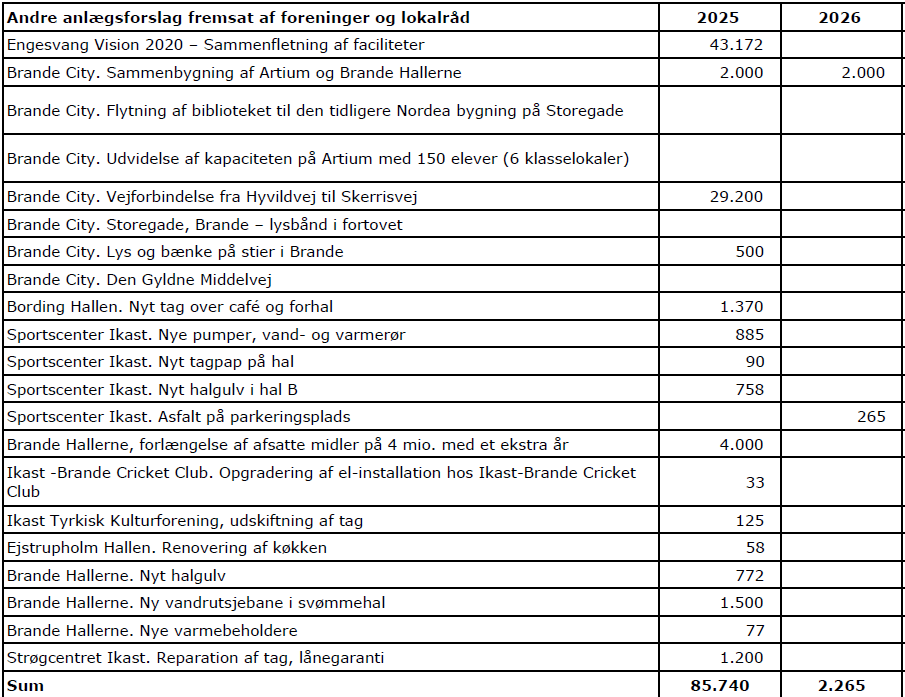 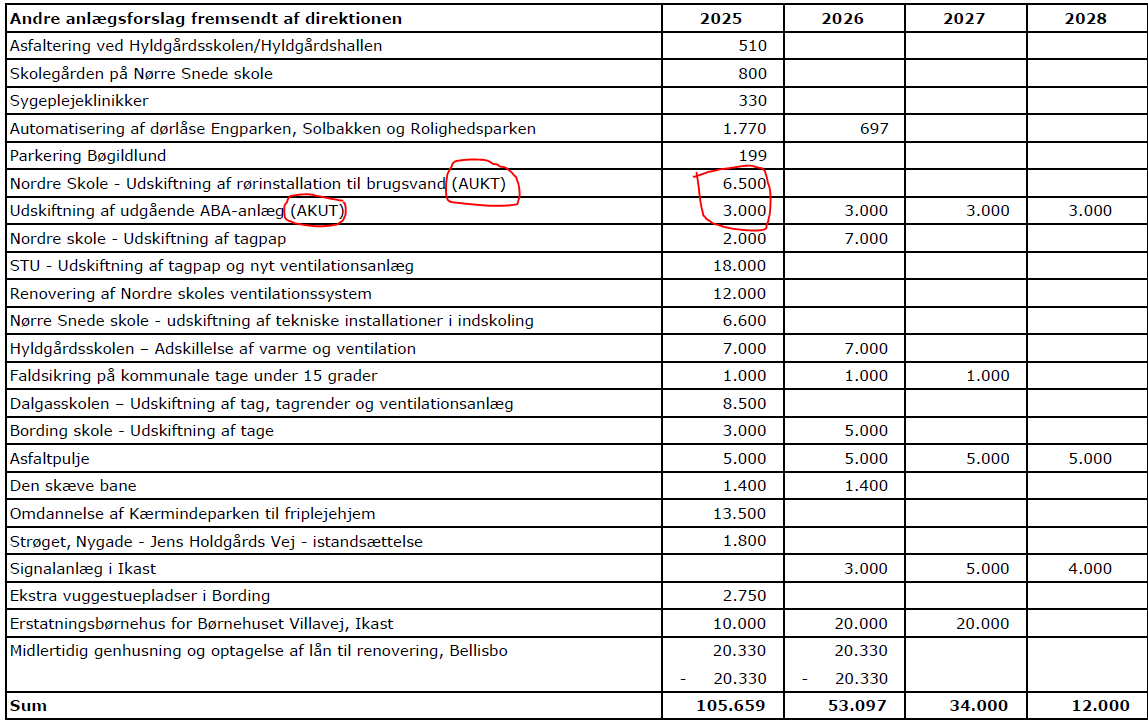 LIKVIDITET
LIKVIDITET KASSEKREDITREGLEN3 MDR. GENNEMSNIT: 400 MIO. KR. 1 ÅR GENNEMSNIT: 250 MIO. KR.

LÅNEOPTAGELSE IKKE INDREGNET
AFDRAG PÅ GÆLD DE KOMMENDE (FÅ) ÅR CA. 70 MIO. KR.
LIKVIDITET
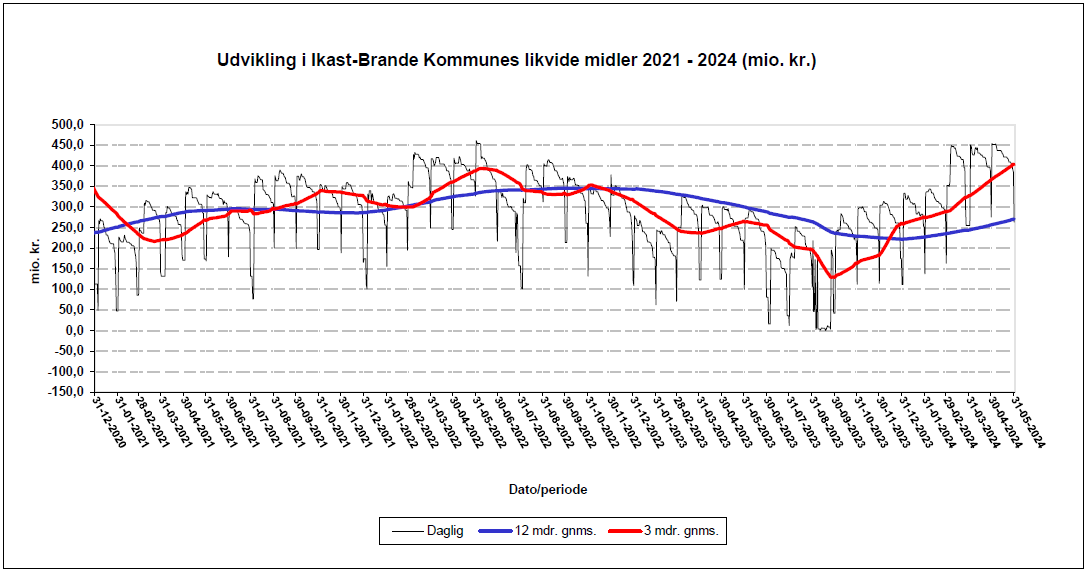 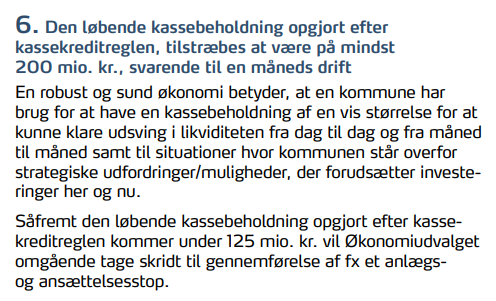 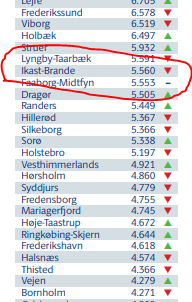 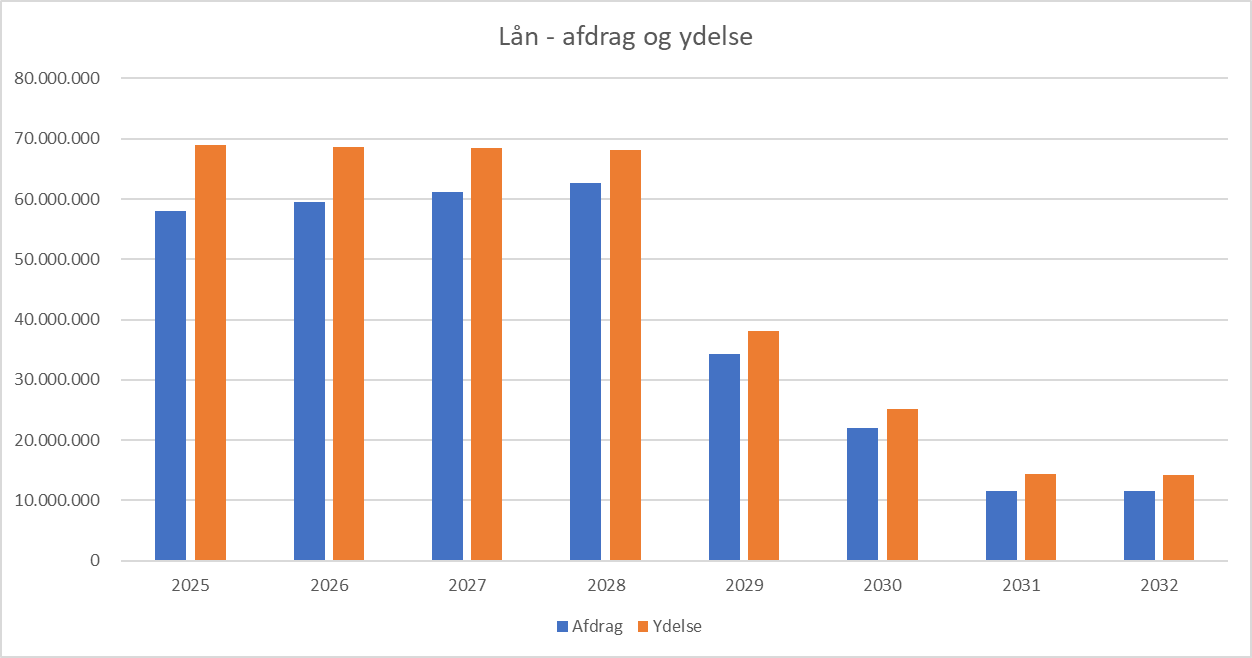 [Speaker Notes: BELLISBO 40 MIO. ER OVER 25 ÅR CA. 2 MIO. KR. ÅRLIGT]
AFRUNDING
SÆRLIG BEGUNSTIGET SITUATION:
MEGET HØJE SELSKABSSKATTER I DE SENESTE ÅR.

FORSIGTIGHED:
ANLÆGSNIVEAUET ER (STADIG) HØJT I IKAST-BRANDE KOMMUNE
MARKEDSRISICI ER BETYDELIGE – KAN VIRKSOMHEDERNE HOLDE TEMPOET OPPE?
BASISBUDGETTET BALANCERER – MEN IKKE MERE END DET
DERFOR ANBEFALES MÅDEHOLDENHED I BUDGETLÆGNING
AFRUNDING
AFTENENS SLIDES OG BUDGETBOG 1 TILGÆNGELIG PÅ IKAST-BRANDE.DK
Offentligt møde om budget 2025
Der inviteres til offentligt møde, hvor der orienteres om Ikast-Brande Kommunes budget for 2025. i Remisen Brande.Tid: Onsdag den 21. august 2024 kl. 19.00-21.00 Alle er velkomne, men medlemmer af bestyrelser, råd og nævn opfordres til at deltage. Læs mere på www.ikast-brande.dk
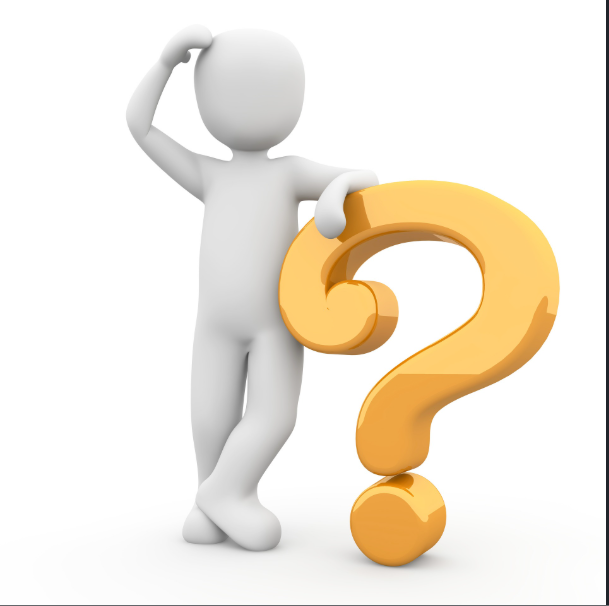